Grocery Store Checkout: Business Process
DaRon Briggs
IDS 493
REMIX #4
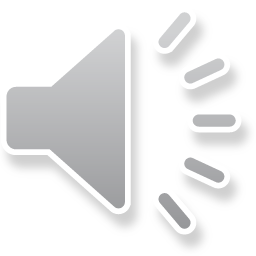 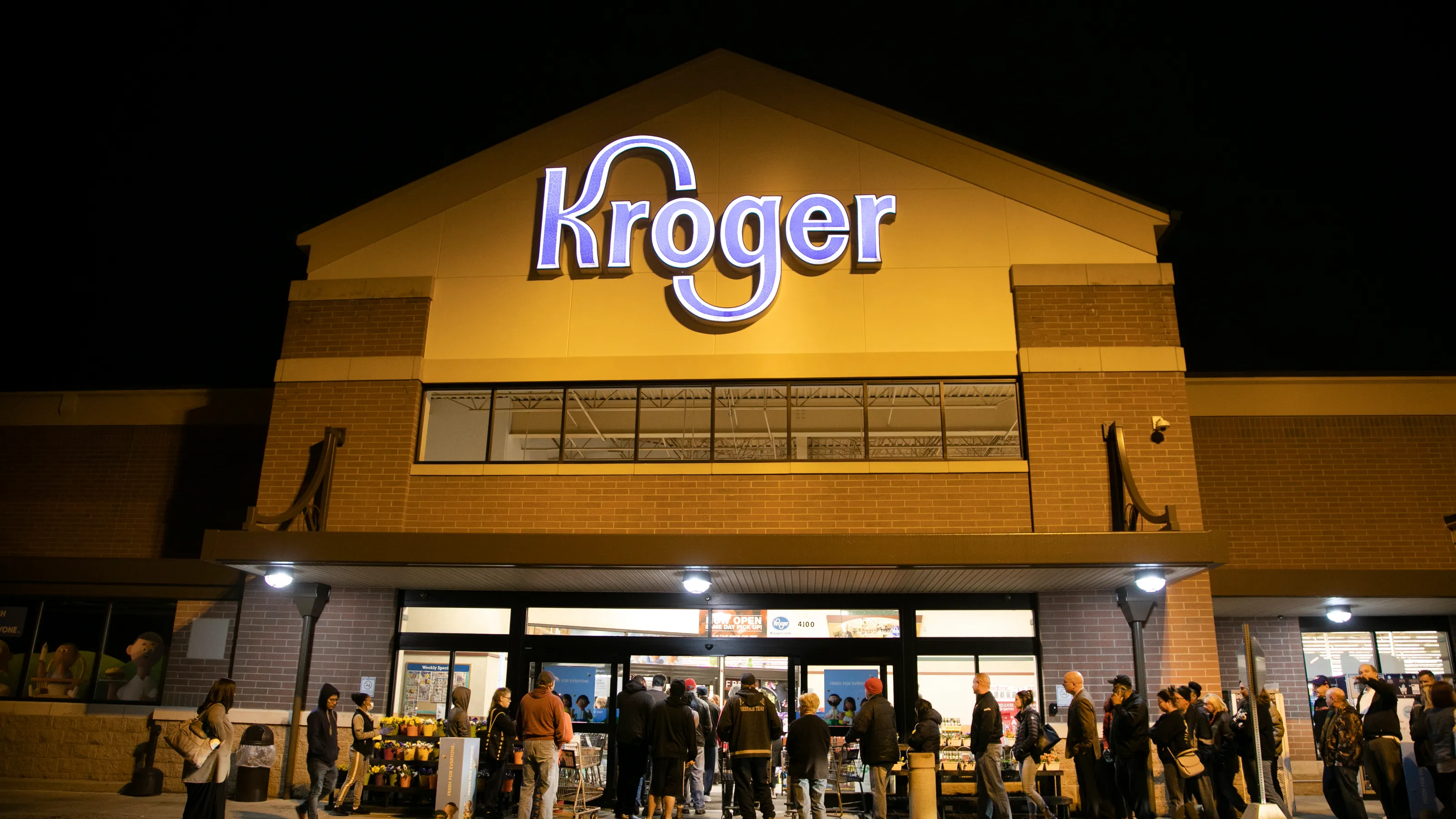 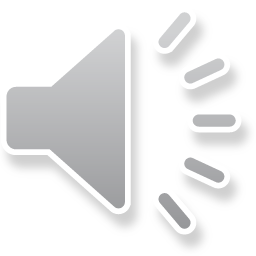 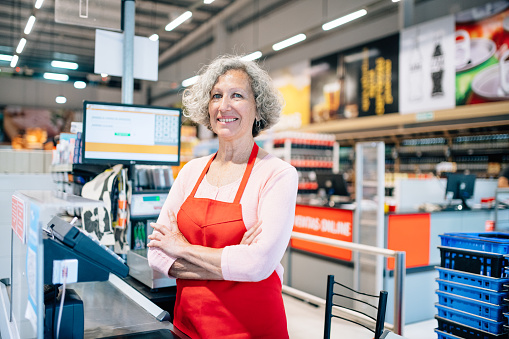 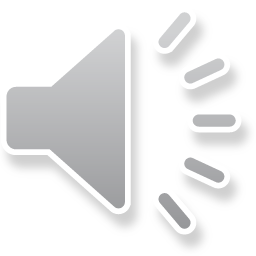 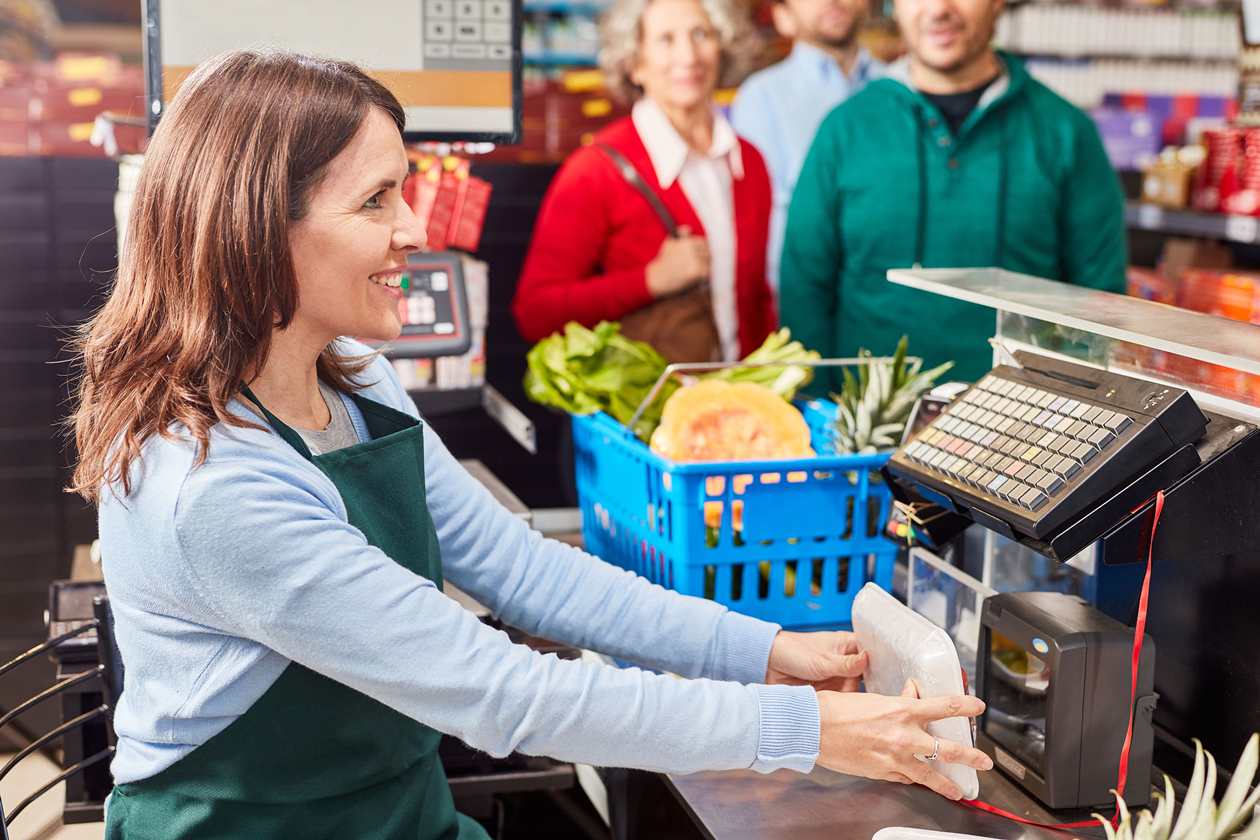 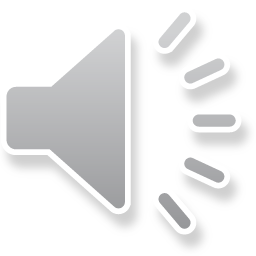 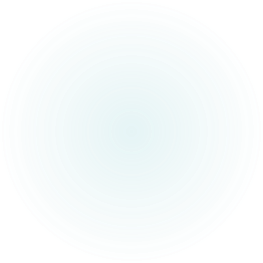 SCANNED SUCCESSFULLY?
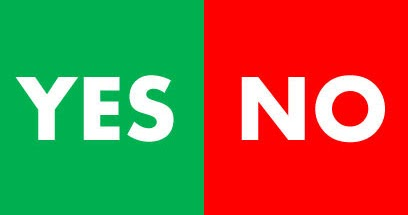 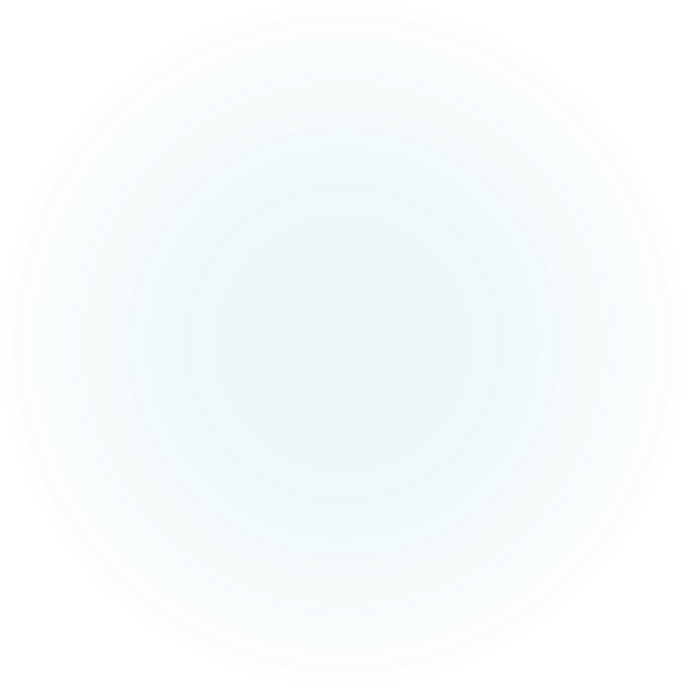 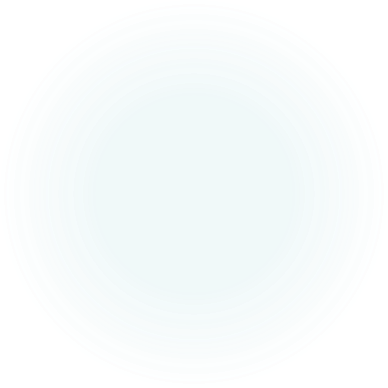 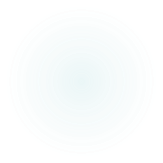 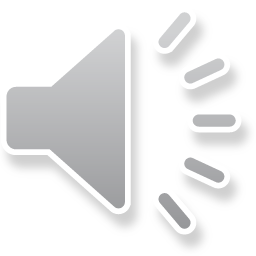 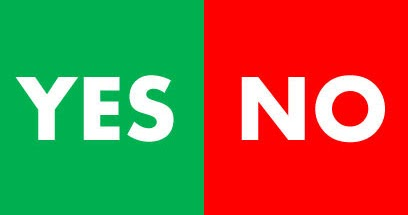 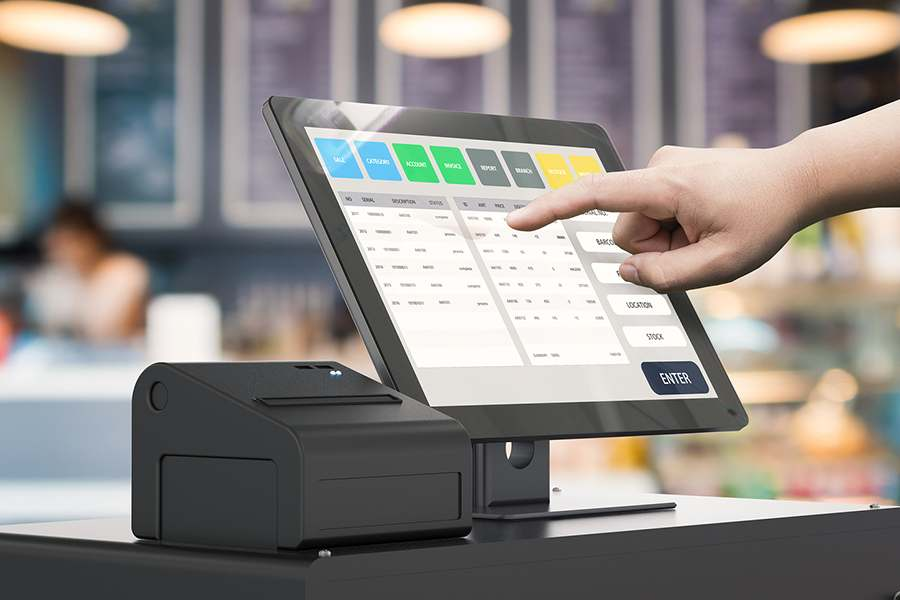 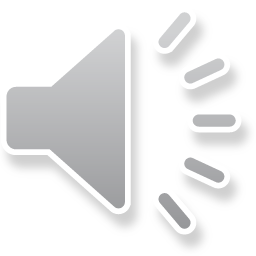 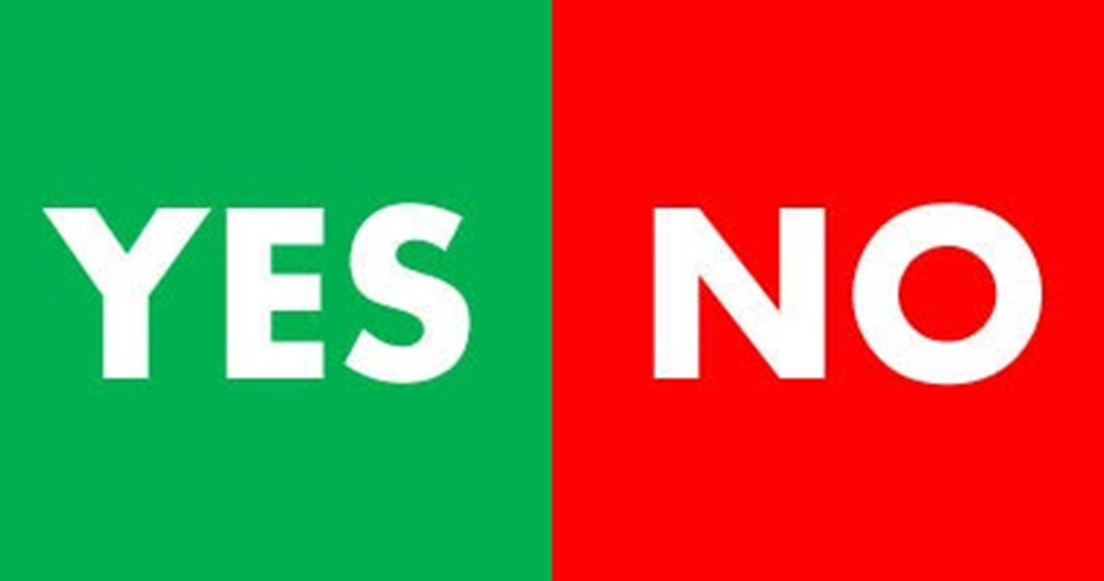 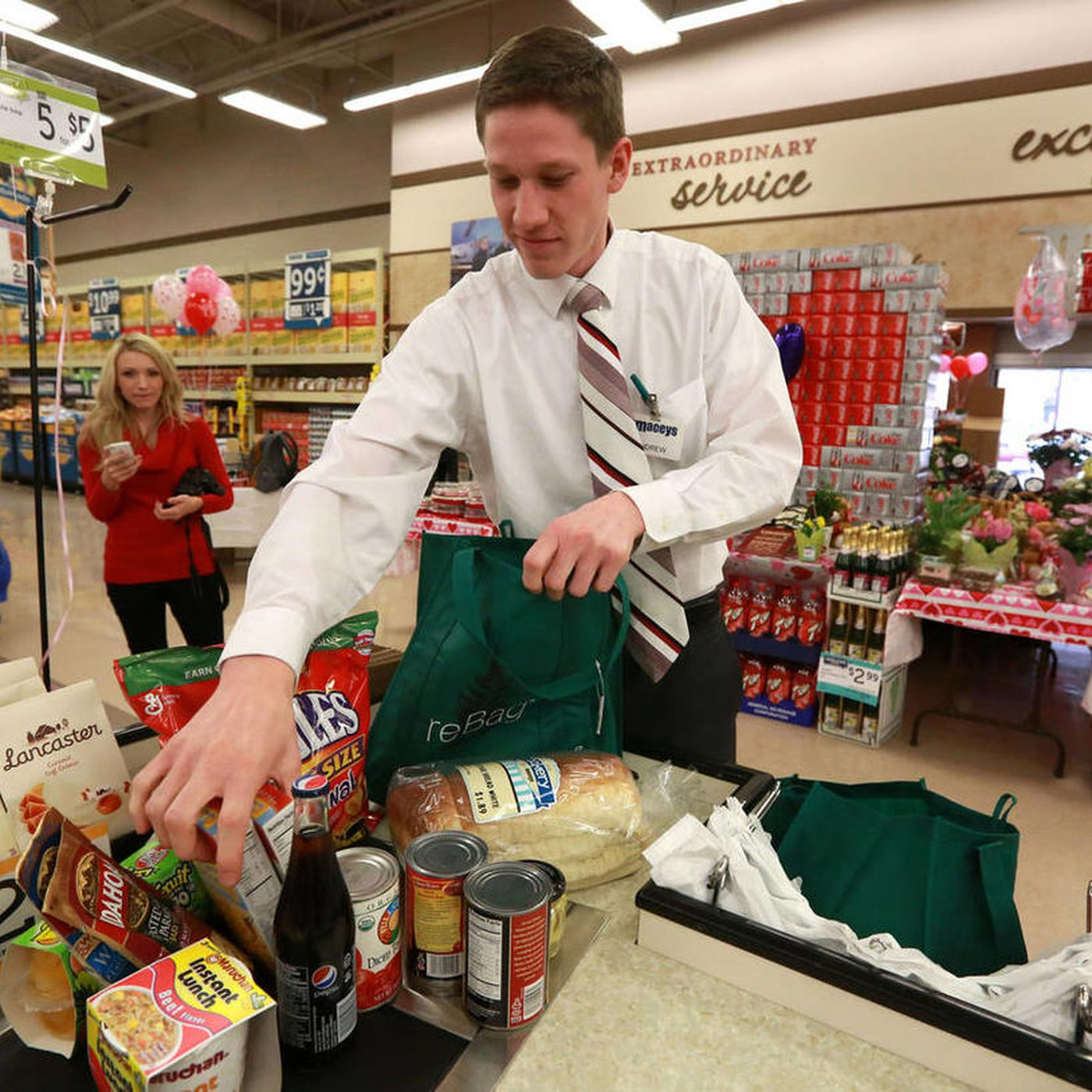 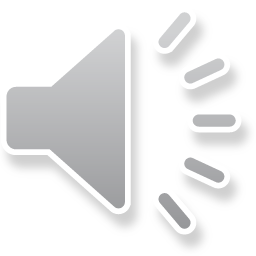 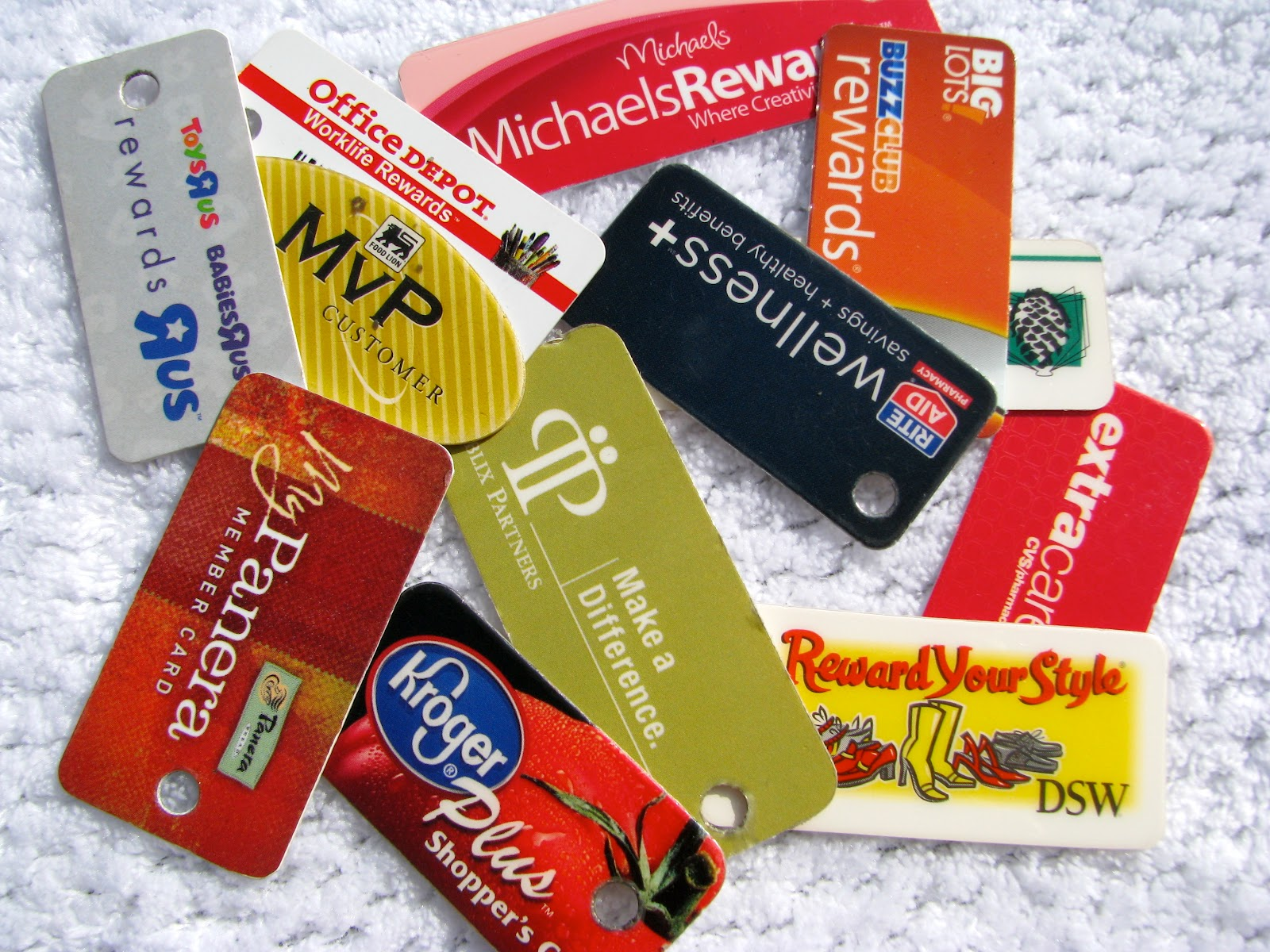 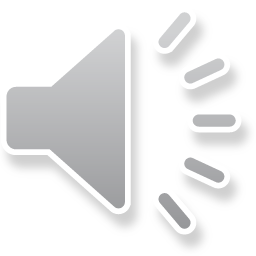 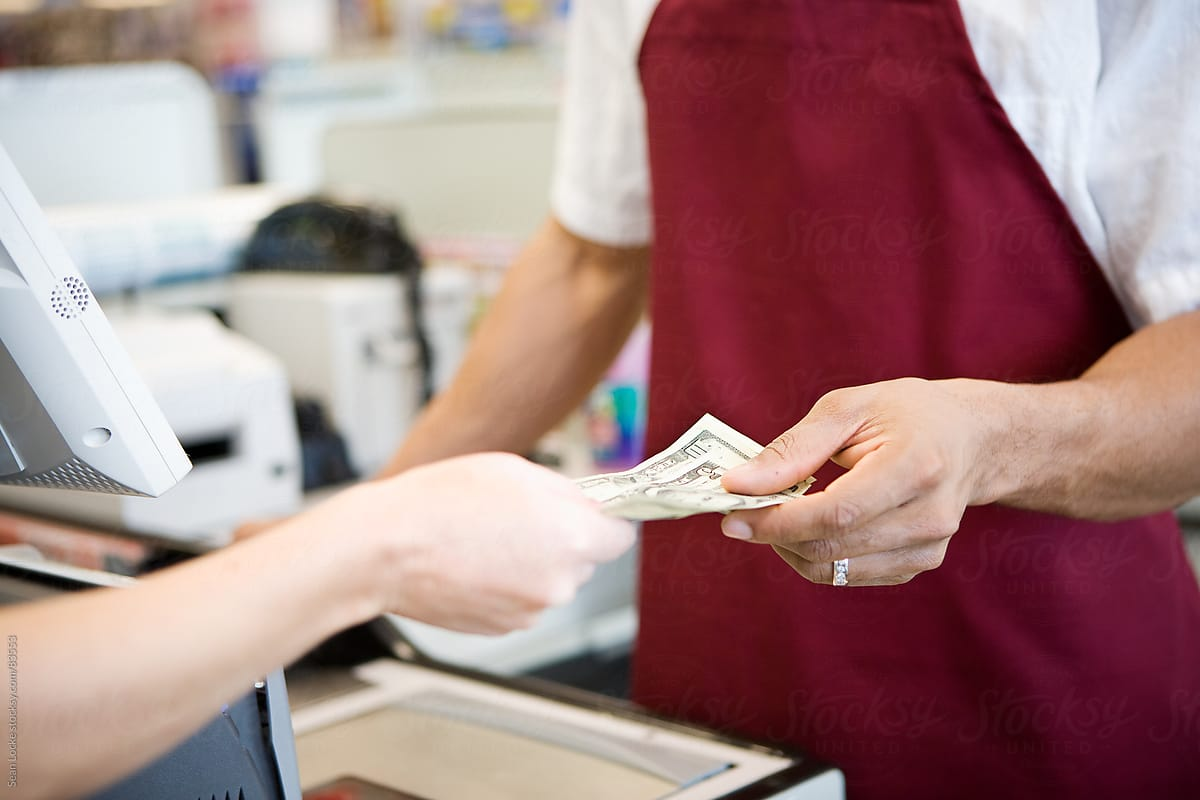 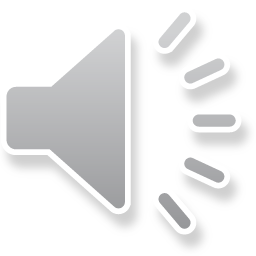 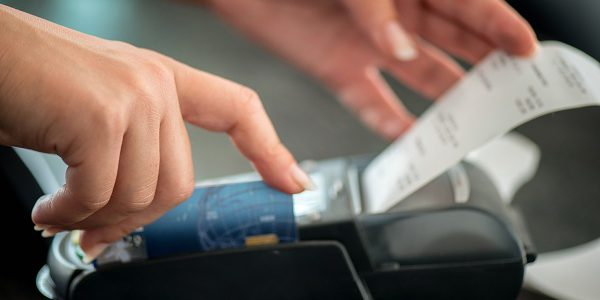 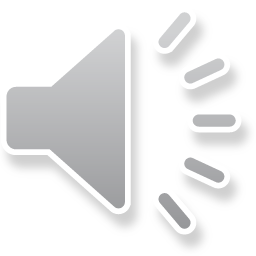 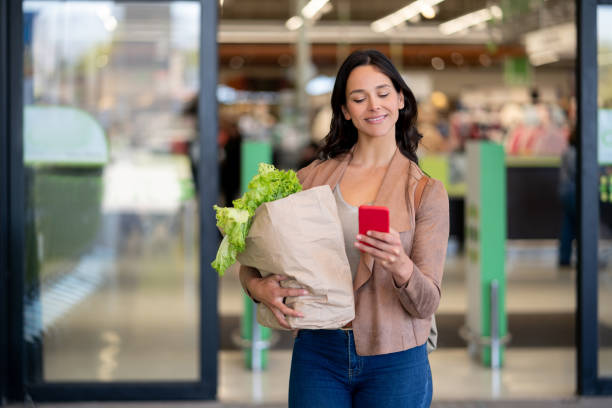 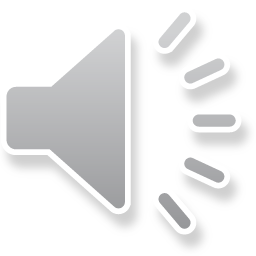 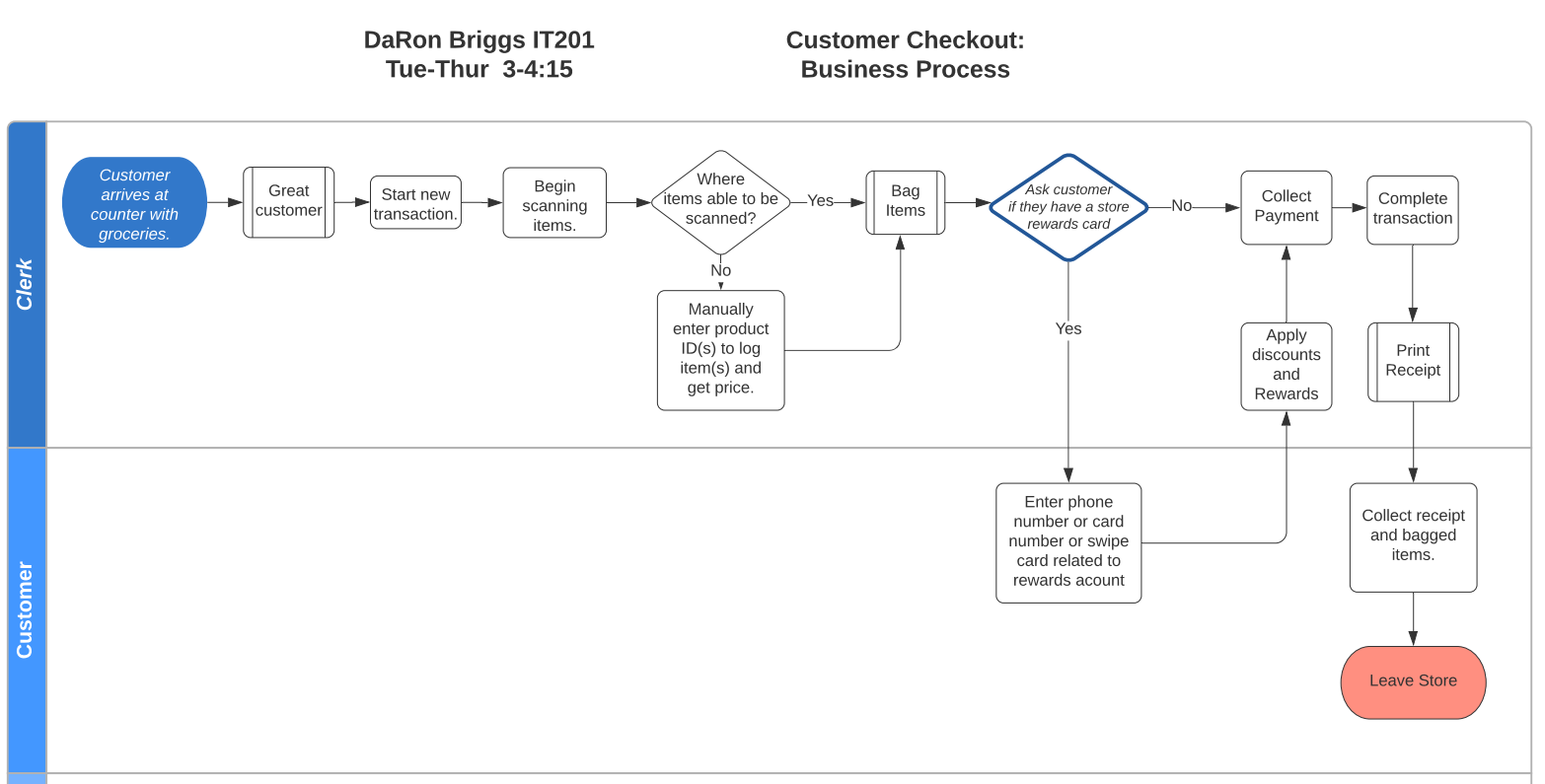 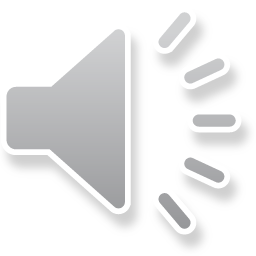 END